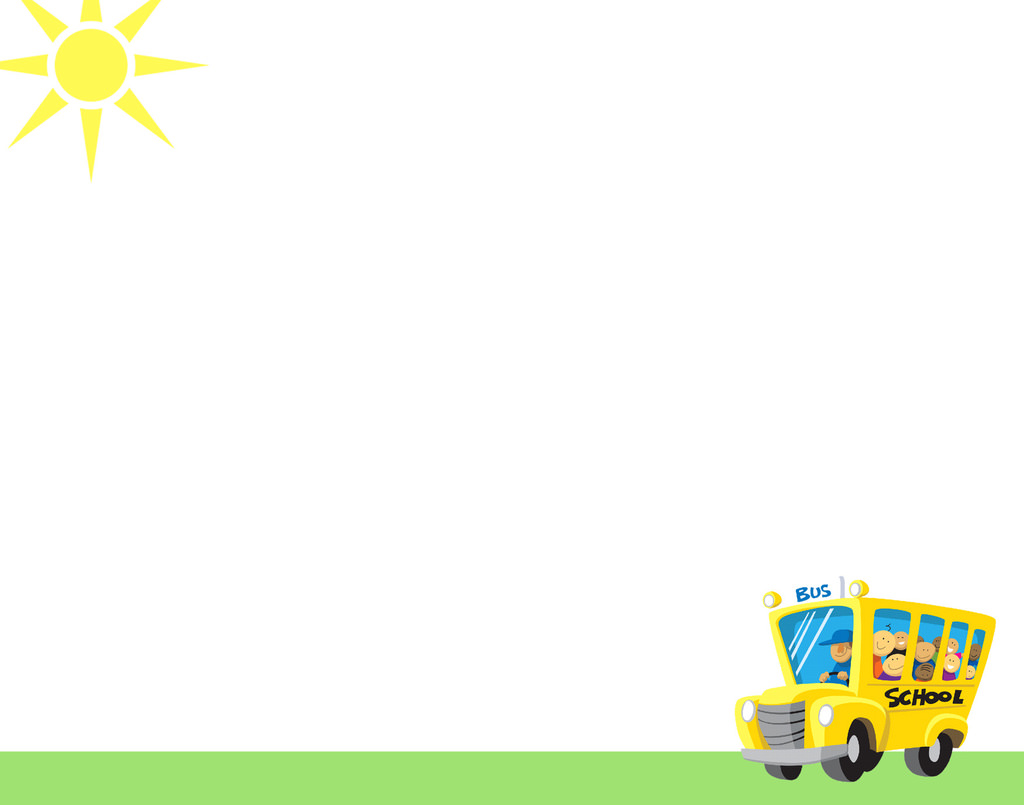 TRƯỜNG TIỂU HỌC NHƠN PHÚ

Chào mừng quý thầy cô về dự giờ lớp 1A

Môn: Tiếng Việt


Giáo viên: Nguyễn Thị Hồng Phấn
Thứ bảy ngày15 tháng 08 năm 2020
Tiếng Việt:
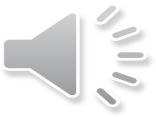 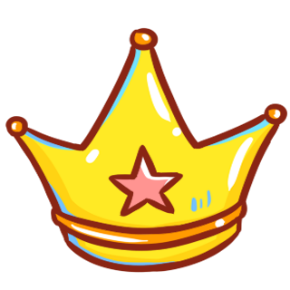 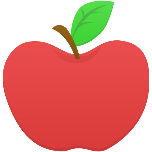 KHỞI ĐỘNG – TRÒ CHƠI: HÁI TÁO
1
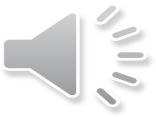 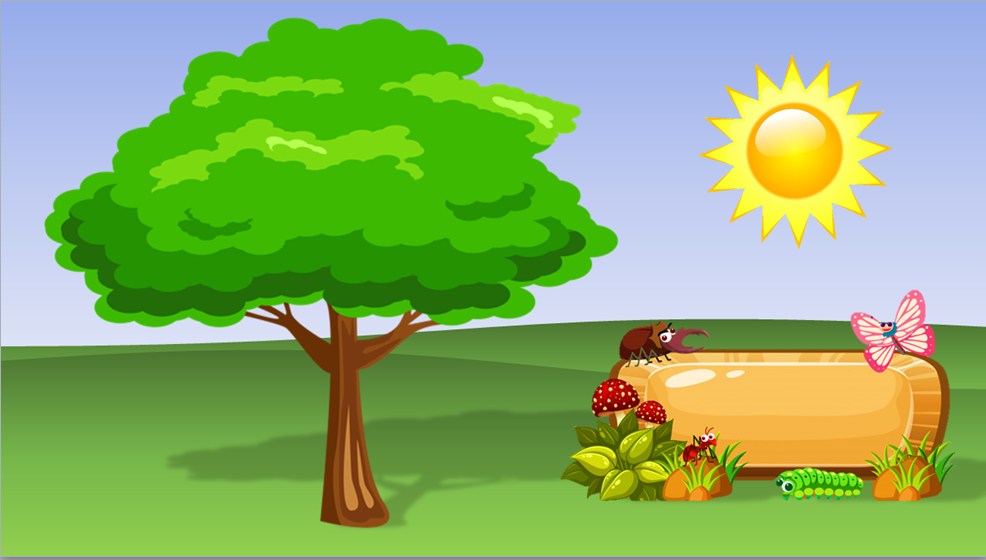 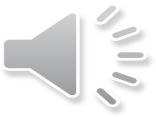 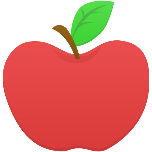 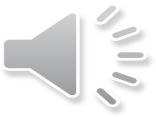 2
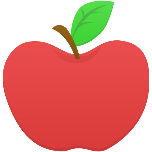 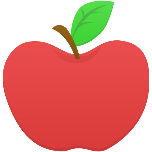 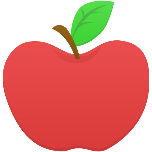 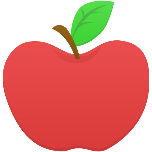 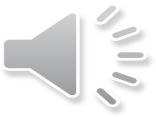 3
4
5
6
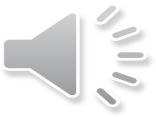 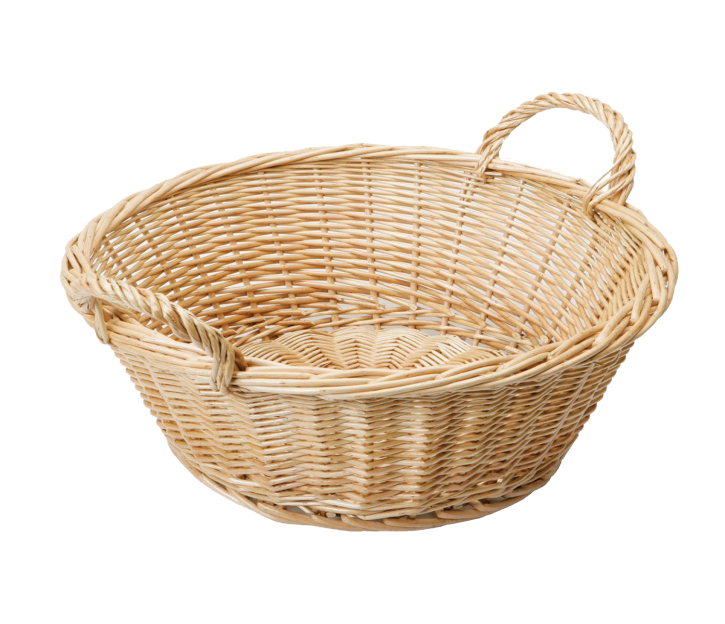 con cừu
chìa khóa
hoa xoan
mùa xuân
mĩ thuật
Thứ bảy ngày 15 tháng 08 năm 2020
Tiếng Việt:
Bài 124: oen - oet
Thứ bảy ngày 15 tháng 08 năm 2020
Tiếng Việt:
Bài 124: oen - oet
gh
1. Làm quen:
oen
e
o
n
Thứ bảy ngày 15 tháng 08 năm 2020
Tiếng Việt:
Bài 124: oen - oet
1. Làm quen:
oen
nhoẻn
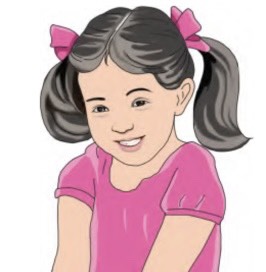 oen
oẻn
nh
nhoẻn cười
oen
Thứ bảy ngày 15 tháng 08 năm 2020
Tiếng Việt:
Bài 124: oen - oet
gh
1. Làm quen:
oet
e
o
t
Thứ bảy ngày 15 tháng 08 năm 2020
Tiếng Việt:
Bài 124: oen - oet
1. Làm quen:
oet
khoét
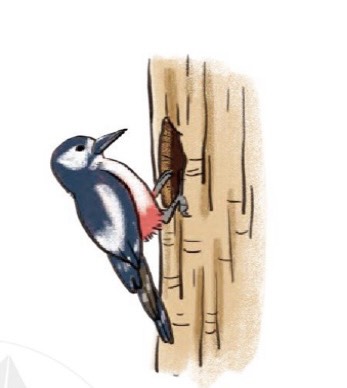 oét
kh
oet
oet
khoét tổ
Thứ bảy ngày 15 tháng 08 năm 2020
Tiếng Việt:
Bài 124: oen - oet
1. Làm quen:
oen
oet
oet
khoét tổ
nhoẻn cười
oen
Thứ bảy ngày 15 tháng 08 năm 2020
Tiếng Việt:
Bài 124: oen - oet
1. Làm quen:
oen
oen
oen
oet
oet
oet
Thứ bảy ngày 15 tháng 08 năm 2020
Tiếng Việt:
Bài 124: oen - oet
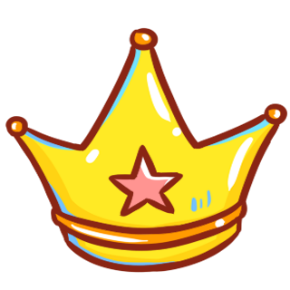 Thư giãn
Thứ bảy ngày 15 tháng 08 năm 2020
Tiếng Việt:
Bài 124: oen - oet
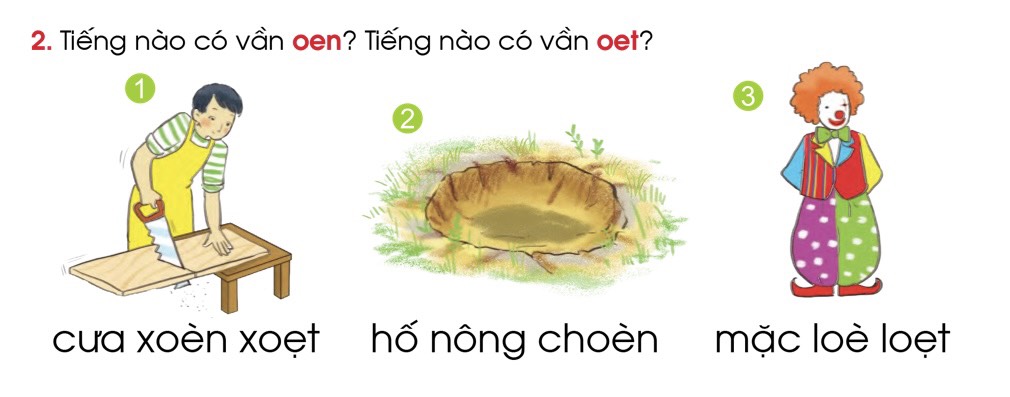 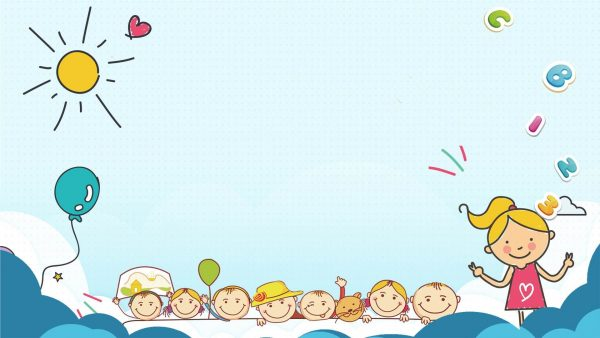 Thảo luận nhóm đôi
Thứ bảy ngày 15 tháng 08 năm 2020
Tiếng Việt:
Bài 124: oen - oet
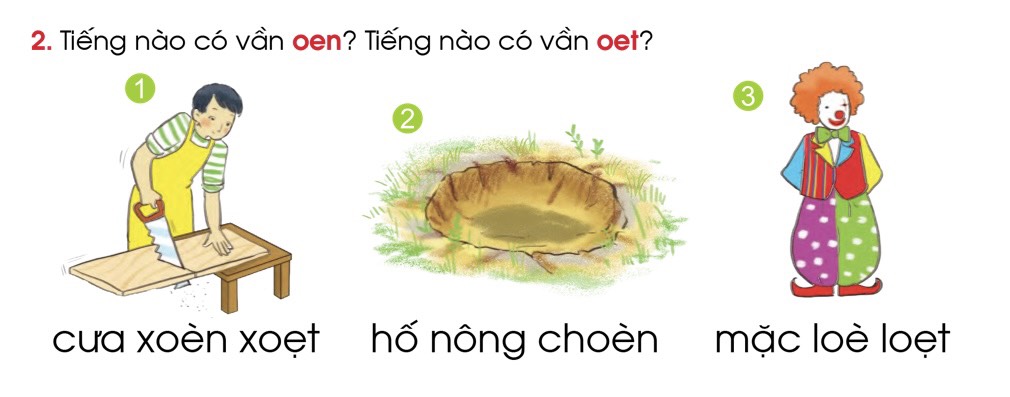 Thứ bảy ngày 15 tháng 08 năm 2020
Tiếng Việt:
Bài 124: oen - oet
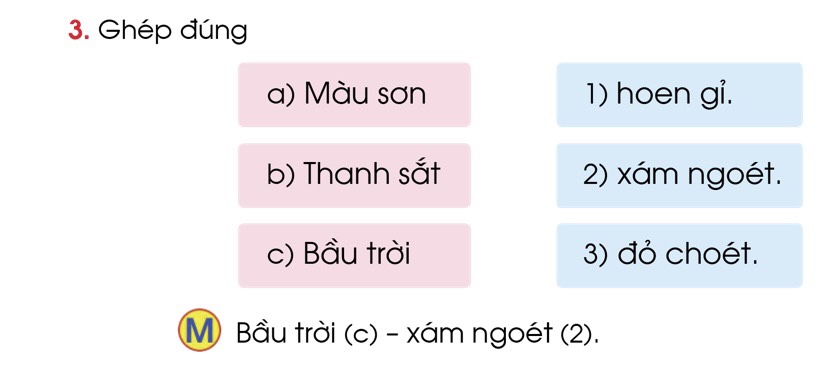 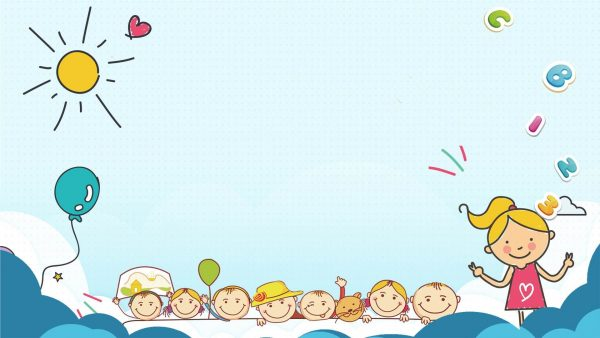 Thảo luận nhóm đôi
Thứ bảy ngày 15 tháng 08 năm 2020
Tiếng Việt:
Bài 124: oen - oet
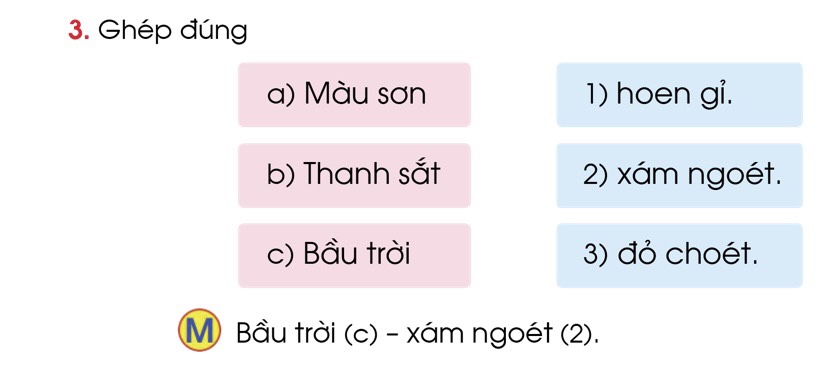 Thứ bảy ngày 15 tháng 08 năm 2020
Tiếng Việt:
Bài 124: oen - oet
Tập viết
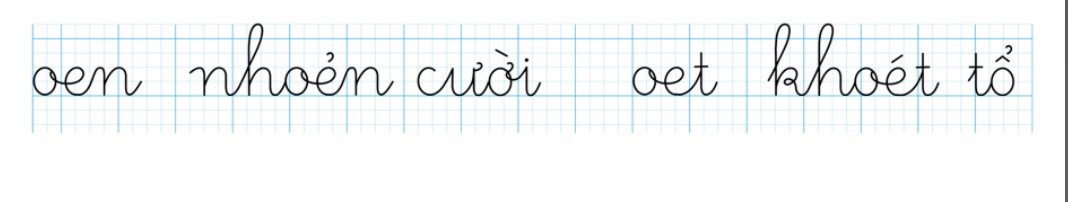 Thứ hai ngày 15 tháng 08 năm 2020
Tiếng Việt:
Bài 124: oen - oet
b
Tập viết
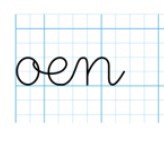 Thứ bảy ngày 15 tháng 08 năm 2020
Tiếng Việt:
Bài 124: oen - oet
b
Tập viết
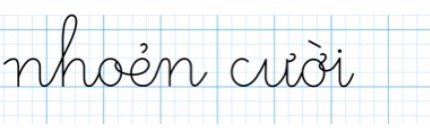 Thứ bảy ngày 15 tháng 08 năm 2020
Tiếng Việt:
Bài 124: oen - oet
b
Tập viết
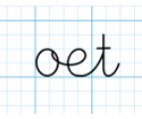 Thứ bảy ngày 15 tháng 08 năm 2020
Tiếng Việt:
Bài 124: oen - oet
b
Tập viết
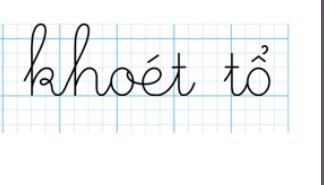 Thứ bảy ngày 15 tháng 08 năm 2020
Tiếng Việt:
Bài 124: oen - oet
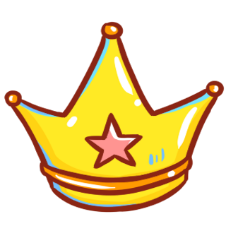 Củng cố
Thứ bảy ngày 15 tháng 08 năm 2020
Tiếng Việt:
Bài 124: oen - oet
oen
oet
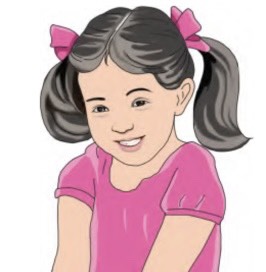 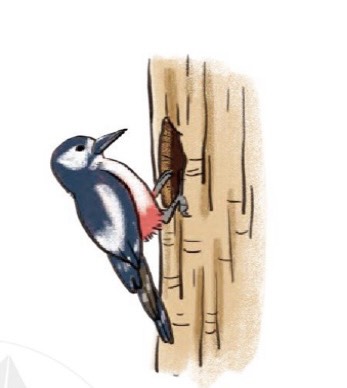 oet
khoét tổ
nhoẻn cười
oen
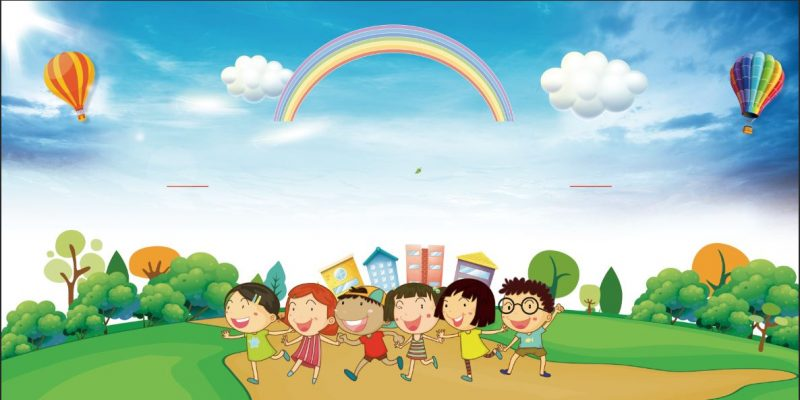 Dặn dò
Chuẩn bị tiết 2
CẢM ƠN QUÝ THẦY CÔ ĐÃ LẮNG NGHE
KÍNH CHÚC QUÝ THẦY CÔ NHIỀU SỨC KHỎE